AMIRI HOSPITAL  PHARMACY DEPARTMENT
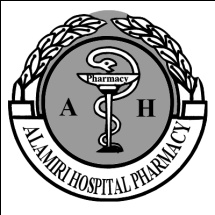 Clinical Pharmacy at 
Amiri Hospital 


Fatma Al-Qenaie 
Sara Al-Khatrash 
Afrah Al-Kazemi 


20-5-2015
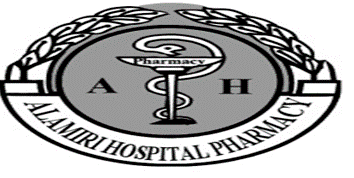 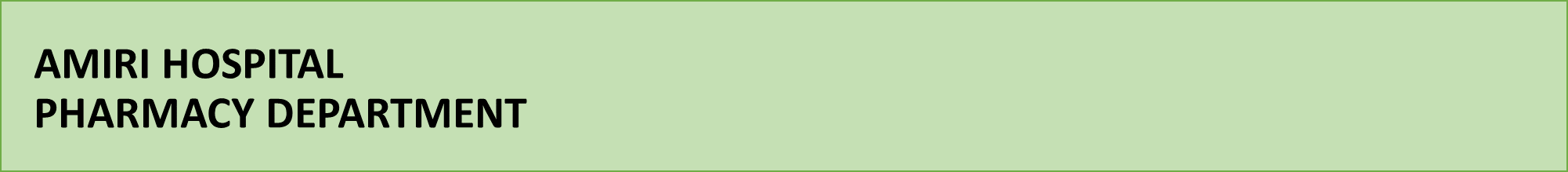 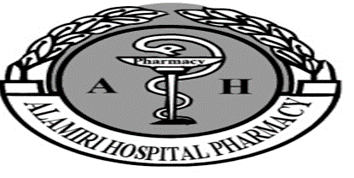 Outline:
Amiri Hospital 
Clinical pharmacist 
Clinical pharmacy at Amiri Hospital 
Scope of service 
Future plans 
Conclusion
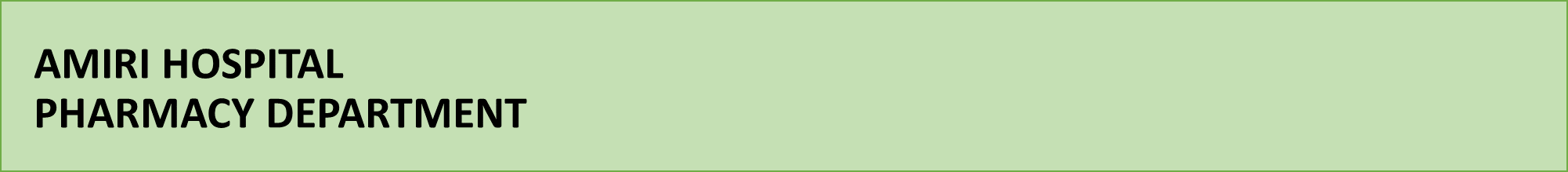 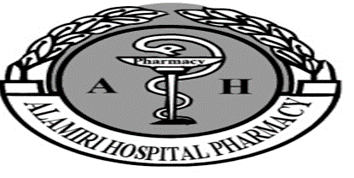 Amiri Hospital
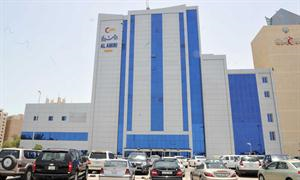 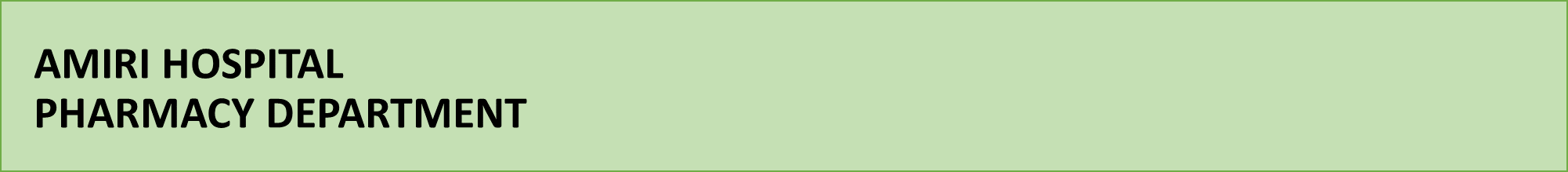 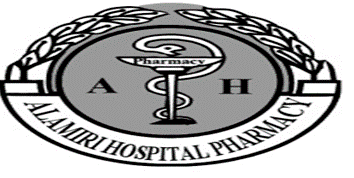 Amiri Hospital
General governmental hospital 
17 wards and 418 beds / inpatients :
       1 ICU 
       2 CCU 
       2 Gastrology wards 
       2 Nephrology wards 
       2 Paediatric wards
       4 Surgical wards
       4 Medical wards
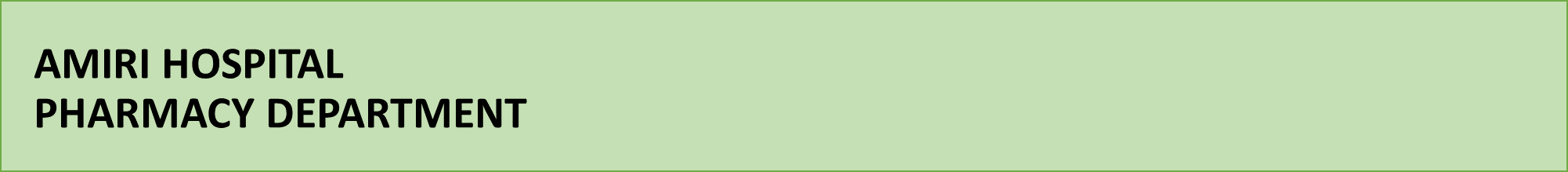 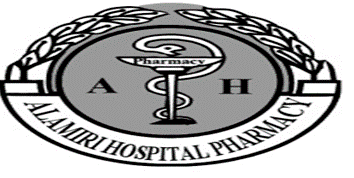 Clinical Pharmacists at Amiri Hospital
Sara Al-Khatrash, MSc CPIPP* (UCL, 2013)
Pharmacist managed diabetic clinic at Khaldiya Polyclinic - I MAP tool 
Fatma Al-Qenaie, MSc CPIPP* (UCL, 2014)  
Pharmacist managed diabetic clinic at Amiri Hospital 
An audit on the clinical appropriateness of prescribing oxygen: benchmarking against BTS guideline 
Afrah Al-Kazemi, MSc CPIPP* (UCL,  2014) 
(UK Clinical Pharmacy Association Master Class in Cardiology and Sepsis in ICU, 2015)
Critical care clinical pharmacy service in Amiri Hospital 
An evaluation of pharmaceutical care provision within the ‘Hospital at Home’ service

* CPIPP: Clinical Pharmacy International Practice and Policy
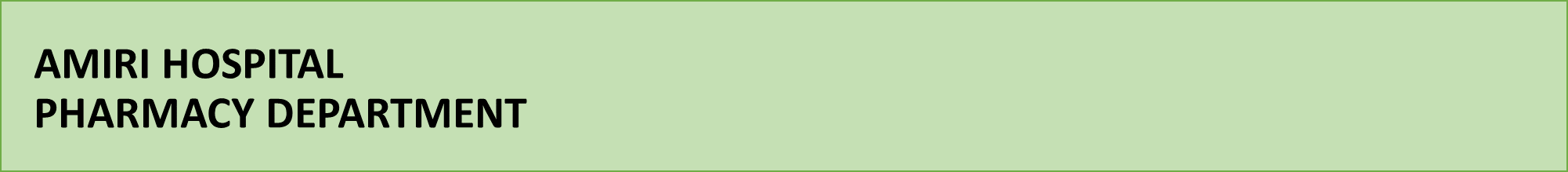 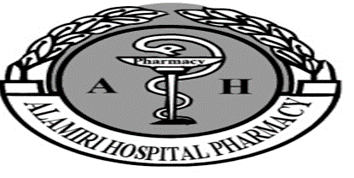 Clinical Pharmacy at Amiri Hospital
Aim: working within multi-disciplinary team to support managed treatment and patient safety 
Objectives: 
Review prescription in the ward 
On spot intervention 
Monitoring drug therapy 
Being available - and visible !!!
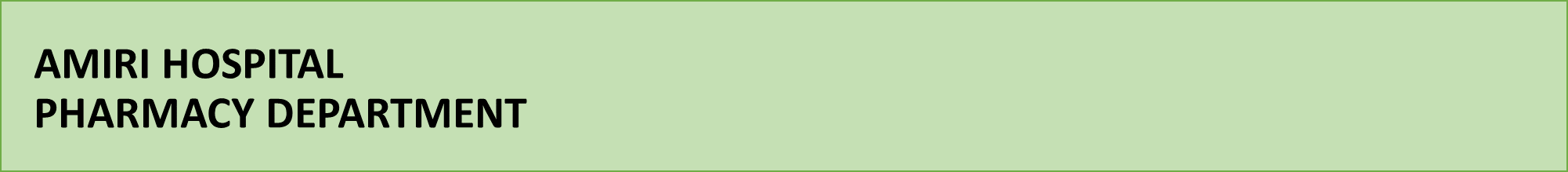 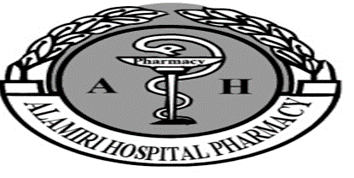 Clinical Pharmacy at Amiri Hospital – Scope of service
Attend morning rounds 
Daily assessment of renal function (CrCl)
Increase ward stock items (daily ward stock)
Vancomycine TDM, ICU  (Afrah)
Paediatric drug handbook (Sara)
Antimicrobial guideline and antibiotic handbook (Fatma)
Medical representative meeting with internal medicine doctors (Fatma)
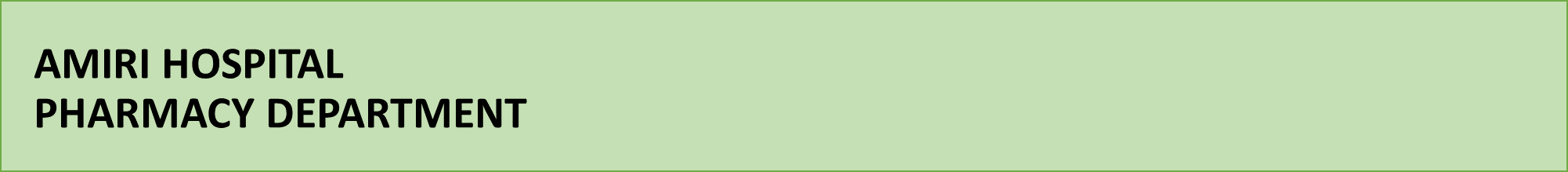 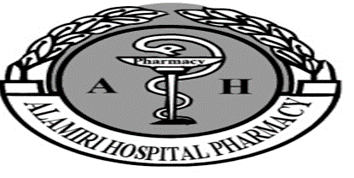 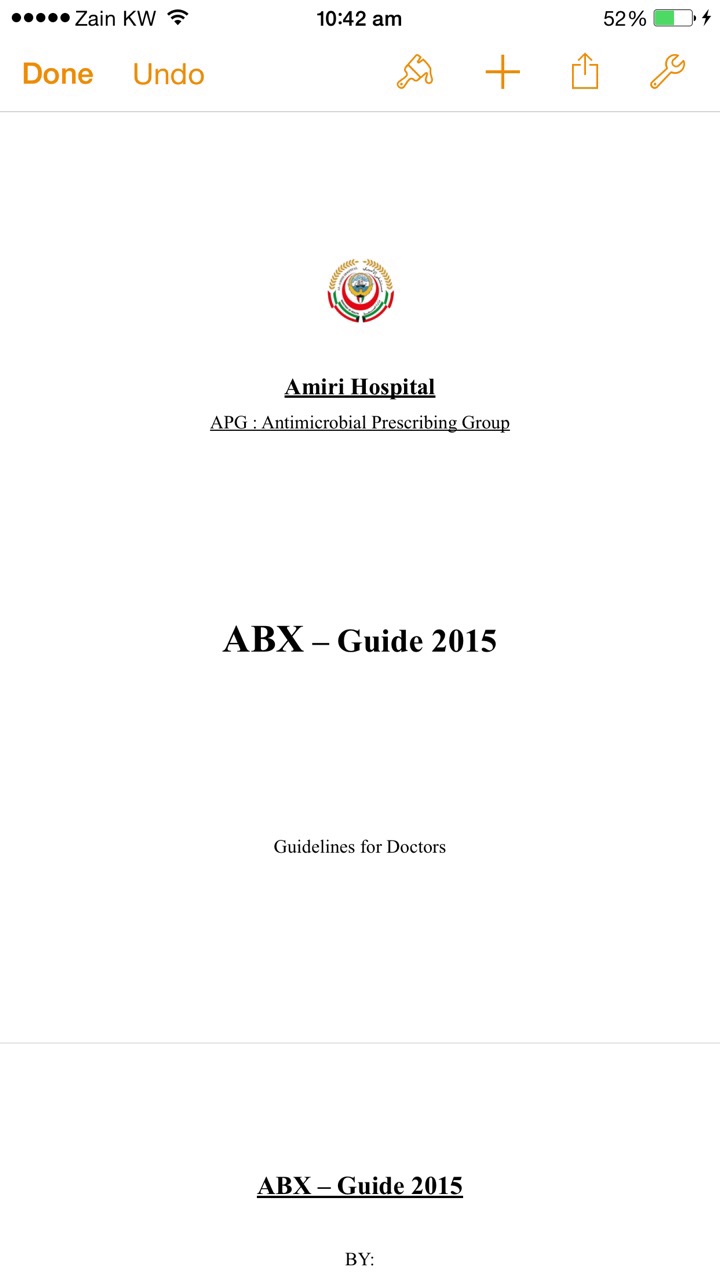 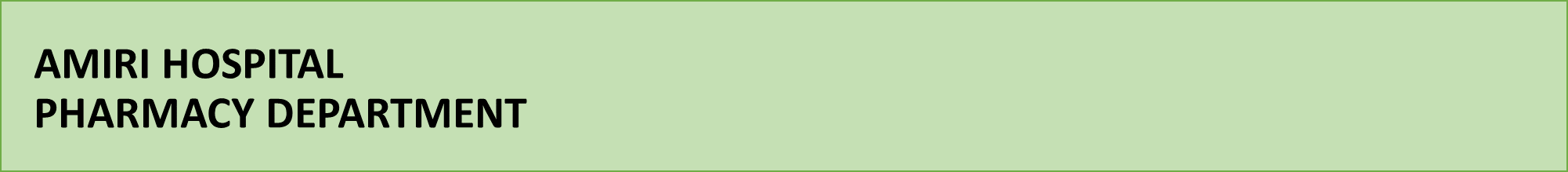 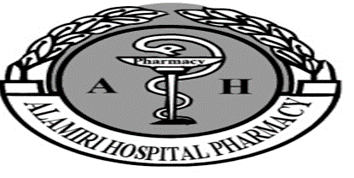 Future plans
Therapeutic drug monitoring 
Antimicrobial stewardship programme, Collaboration with microbiology department  
Anticoagulation committee
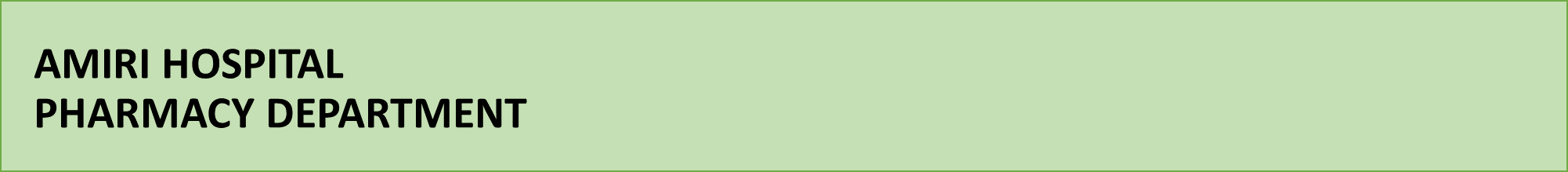 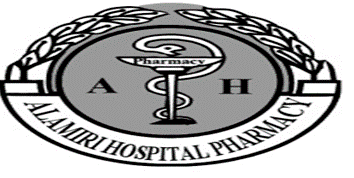 Conclusion
Amiri hospital 
Clinical pharmacist 
Clinical pharmacy service 
Future plans
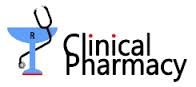 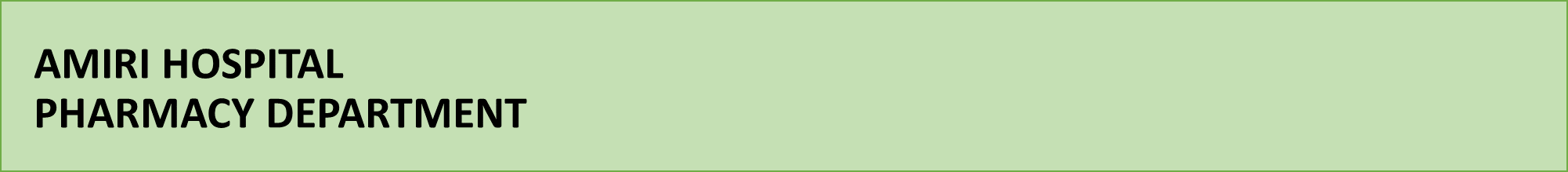 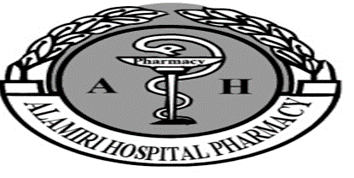 Thank you for listening 

Any questions?